情報処理技法(リテラシI)
第１０回：Microsoft Excel (2/2)
産業技術大学院大学 情報アーキテクチャ専攻
助教　　柴田　淳司
2017/6/22
1
第９回・第１０回の目標
第９回：
セルに入力
簡単な数式
セルの書式設定
グラフ作成
第１０回：
データサイエンティストになろう
自分でデータを取ってくる
Wordとの連携
2017/6/22
2
[Speaker Notes: 今回やること

・絶対参照、相対参照
・セルの移動、コピー
・並び替え
・フィルタ]
Excelでできること
データの管理
演算
解析
グラフ化
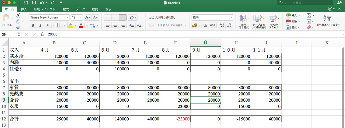 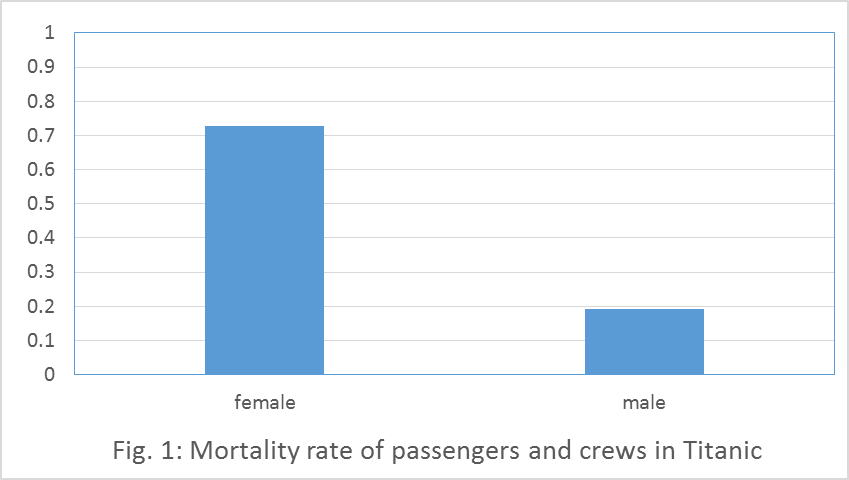 前回：数値入力と計算
今回：解析＋グラフ化
2017/6/22
3
[Speaker Notes: 前回やったのは自動で数値を埋めて家計簿にして管理する

今回は数値をグラフにして、データの性質を見るということをしてみる]
例えば…
タイタニックをデータから解析したい！
「Titanic dataset xls」で検索
この段階では
ただのデータ
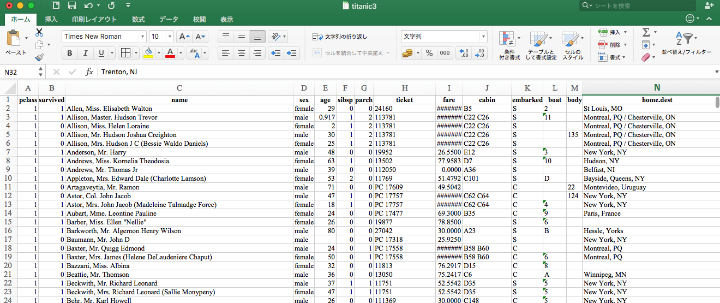 2017/6/22
4
[Speaker Notes: 例えば
Iris data set]
フィルタをかけて見やすく
A列〜N列まで選択
「データ」タブ→フィルター
各項目の三角ボタンでフィルタ内容を表示
例えば男のデータだけ
抜き出す
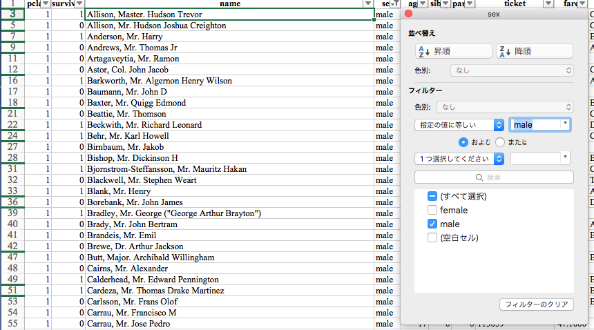 2017/6/22
5
並び変える
選択範囲の並び替え
範囲を選択する
「データ」タブ→並び替え
フィルタによる並び替え
各項目横の三角ボタン→並び替え
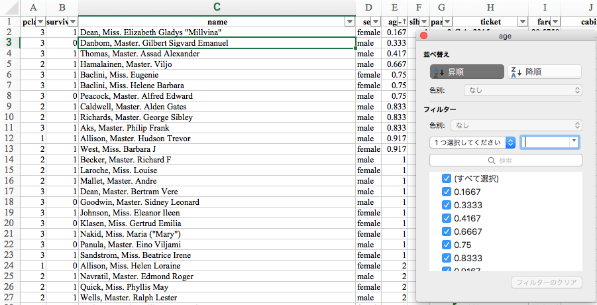 さらに年齢順に
2017/6/22
6
男女での生存率を比較したい
ここではif関数とaverage関数を利用（元データをいじらないよう別シートで作業）
新しいシートを作成
survive、sexの項目をコピー
新しいシートに貼り付け
データの横の行にif関数
もしB列の値が”female”ならsurviveの値
それ以外なら表示なし
=IF($B2="female", $A2*1, " ")
平均を取れば女性生存率に
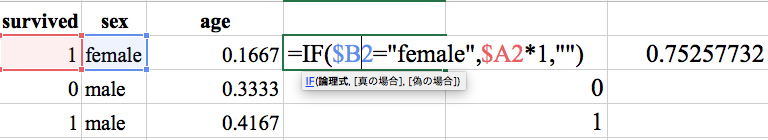 2017/6/22
7
グラフにする
グラフの種類を選ぶ
軸の設定
タイトルの設定
凡例の設定
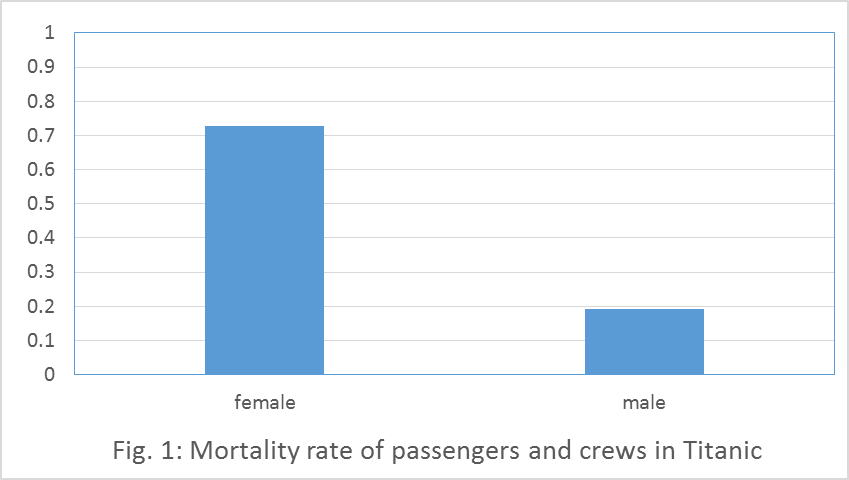 2017/6/22
8
グラフの種類
棒グラフ：数値の比較
男女比
他社との売り上げ比較
折れ線グラフ：等間隔に時系列変化するもの
気候の変化
株価の変動
散布図：統計データ
年収と年齢の関係
円グラフ：ある対象の割合
アンケート結果
購入者の割合
2017/6/22
9
体裁を整える
設定したい項目を右クリックしよう
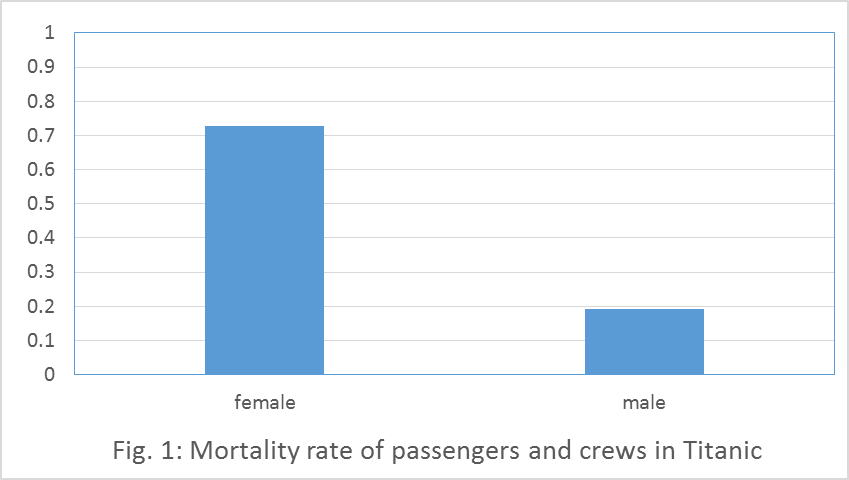 軸を見やすく
タイトルは下側
図番号をつける
2017/6/22
10
Wordに張り付けることも可能
コピーして他のMicrosoft Officeに張り付けられる
貼り付け時、リンクにするとデータの自動更新
図として張り付けるか、保存しておく方が無難

レポートにはWordを使うことが多い
Excelでグラフを作る
Wordで文とグラフの説明
Powerpointで発表
2017/6/22
11
演習：データを解析しよう
統計局のデータから適当なデータを取得する
e-Stat
https://www.e-stat.go.jp/SG1/estat/eStatTopPortal.do
数値解析してみる
レポート作成
Wordファイルに添付
数行を使ってグラフの説明
いつも通り提出！
好きなデータを
選んでね
2017/6/22
12
統計局からデータ取得
2017/6/22
13
例えば大学の男女比
トップページ	→統計データを探す		→主要な統計データ			→学校基本調査
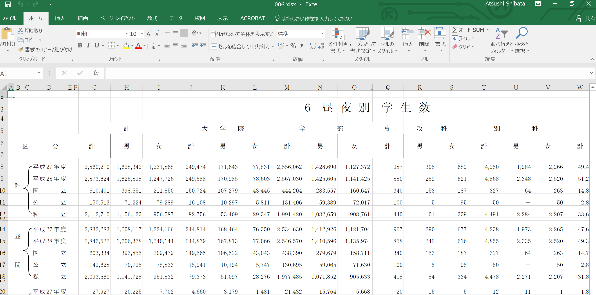 2017/6/22
14
比率を計算してグラフに
列を増やして
比率を計算
2017/6/22
15
コピーしてデータだけ変更
参照データを変更
2017/6/22
16
Wordに張り付けて、説明しよう
国立大学の男女比では、男子の方が多いが、公立大学全体でみると男女比が反転していることがわかる。
　これは、公立大学には効率女子大学が多く含まれていることに起因する。全国の公立女子大学の数は～
2017/6/22
17
次週予告
Microsoft Powerpointを使った資料作成
2017/6/22
18